WIZTECH AUTOMATION SOLUTIONS PVT. LTD.
EMBEDDED SYSTEM
Basics of  C Language
Fundamentals of C
Data types and sizes
Console Input/output
Operators and Expressions
Control Statements
Functions and Program Structure
Arrays and Pointers
String Manipulation
Macros
WIZTECH AUTOMATION SOLUTIONS PVT. LTD
Advanced C Programming
Storage Classes
The C Preprocessor
Structures
Unions
Typedef, Type casting
Enumeration
File Handling
WIZTECH AUTOMATION SOLUTIONS PVT. LTD
C in LINUX
Introduction to LINUX
Basic Linux Commands
Using VI Editor
Headers, Linking, Make files
Advanced Debugging
Error Handling
Dynamic memory Handling
Command line argument
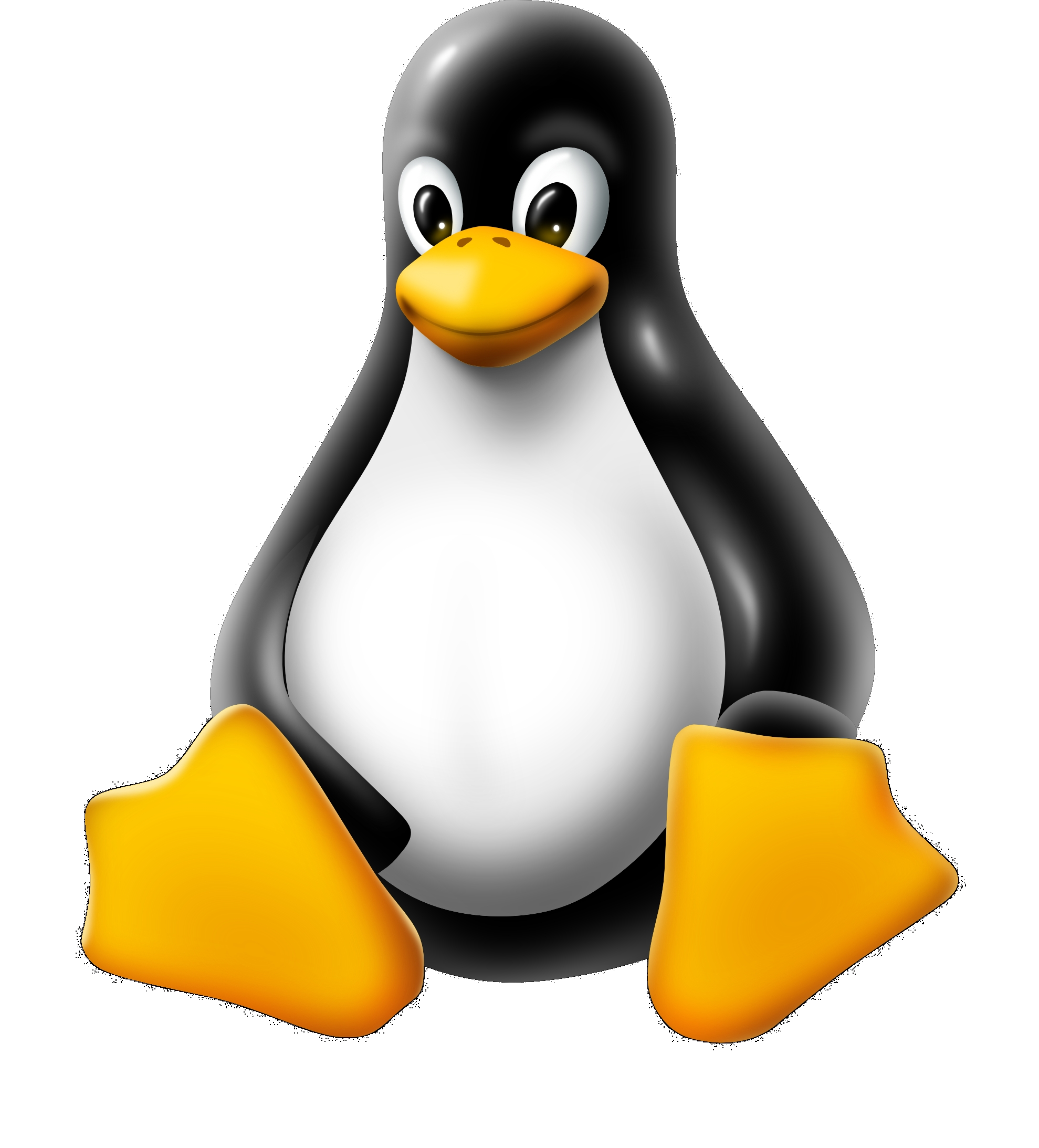 WIZTECH AUTOMATION SOLUTIONS PVT. LTD
Basics of C++
OOPS Concepts
Introduction to C++
Name space standard
Classes and Objects
Functions and overloading
Polymorphism 
Inheritance
Constructors and Destructors
Pointers and references
WIZTECH AUTOMATION SOLUTIONS PVT. LTD
Advanced C++ Programming
Data abstraction
Encapsulation 
Data hiding
Friend, Static, Virtual, Inline
Structures and Unions
File Handling
Dynamic memory
Exception Handling
Templates
Reference variables
WIZTECH AUTOMATION SOLUTIONS PVT. LTD
Controllers
WIZTECH AUTOMATION SOLUTIONS PVT. LTD
8051 Microcontroller
Keil  μ vision 3
Proteus
Flash magic
Features of 8051
Architecture
Pin Diagram
Memory
Assembly Language Programming
CISC 
Embedded C
Peripheral Interfacing
Analog to Digital Convertor
Timer & Counter
UART
Interrupt
PROJECT
DEVELOPMENT
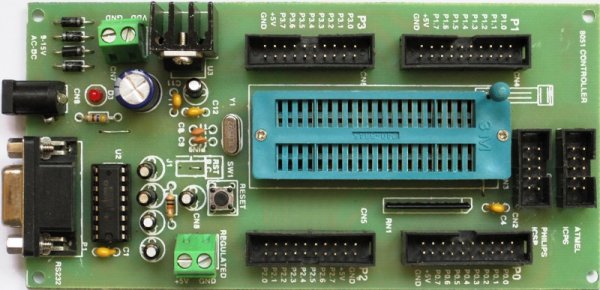 WIZTECH AUTOMATION SOLUTIONS PVT. LTD
PIC16F Microcontroller
Features of                     PIC microcontroller
Datasheet analysis
Architecture
RISC vs. CISC
Peripheral Interfacing
Timer & Counter
ADC
Communication Protocols
Interrupts
Compare, Capture, PWM
Watch Dog timer
Fuses
INDUSTRIAL AUTOMATION BASED PROJECT
CCS C Compiler
HI-TECH C Compiler
MPLAB
Proteus
PIC Kit3
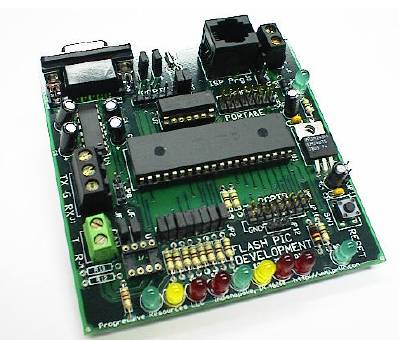 WIZTECH AUTOMATION SOLUTIONS PVT. LTD
PIC18F Microcontroller
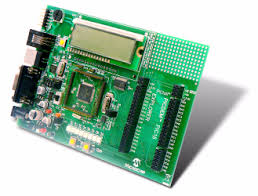 Special Features of                     PIC18F MC
High-Performance RISC CPU
Peripheral Interfacing
Different Timer modules
Analog Features
Interrupts
CCP
WDT
Network Protocols
Fuses
CCS C Compiler
HI-TECH C Compiler
Proteus 
PIC Kit3
REAL TIME PRODUCT BASED PROJECT
WIZTECH AUTOMATION SOLUTIONS PVT. LTD
PIC24F Microcontroller
Features of                     PIC24F
External Peripheral 
Timer/Counter modules
Analog Comparators
ADC Features
Interrupt
CCP
WDT
RTC & Alarm
Network Protocols
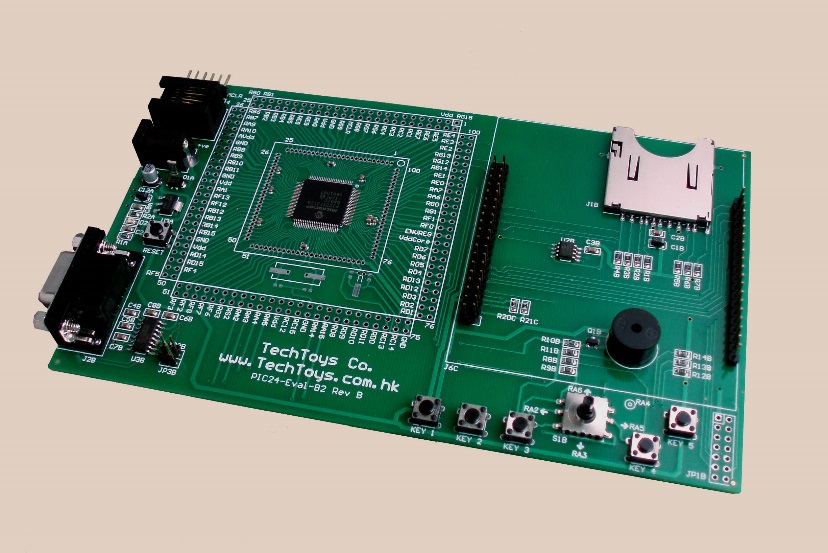 CCS C Compiler
Proteus 
PIC Kit3
AUTOMOBILE BASED PROJECT
WIZTECH AUTOMATION SOLUTIONS PVT. LTD
AVR Microcontroller
Features of                     AVR microcontroller
Datasheet analysis
Architecture
RISC vs. AVR
Peripheral Interfacing
Timer & Counter
ADC
Communication Protocols
Interrupt

Compare, Capture, PWM
Debugging
ROBOTIC PROJECT DEVELOPMENT
AVR studio 4
AVR GCC Compiler
Proteus
JTAG ICE
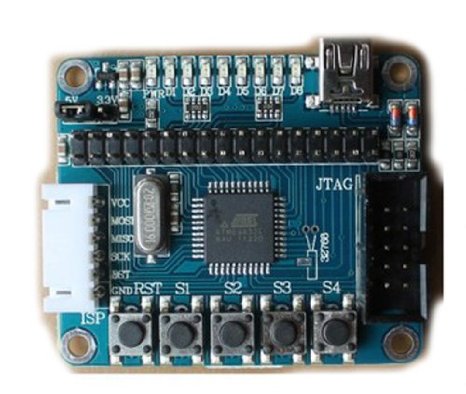 WIZTECH AUTOMATION SOLUTIONS PVT. LTD
Arduino-Mega 2560
Basics of Arduino Programming
Keywords, built-in function, Libraries
Creating a sketch file
Working with Arduino MEGA ID
Hardware specifications
Digital GPIO programming
Peripheral interfacing
Arduino MEGAVSM model in Proteus
Serial communication with PC
Interrupt handling
AUTOMATIC GUIDED VEHICLE (AGV)
Interfacing SD card
Interfacing Bluetooth
Arduino
Proteus
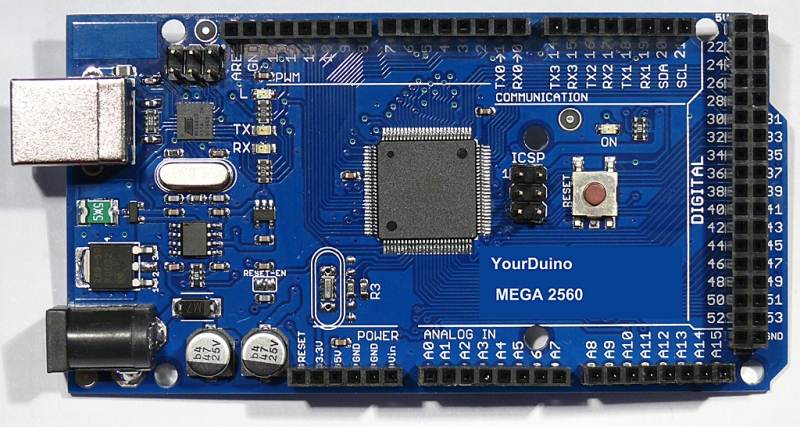 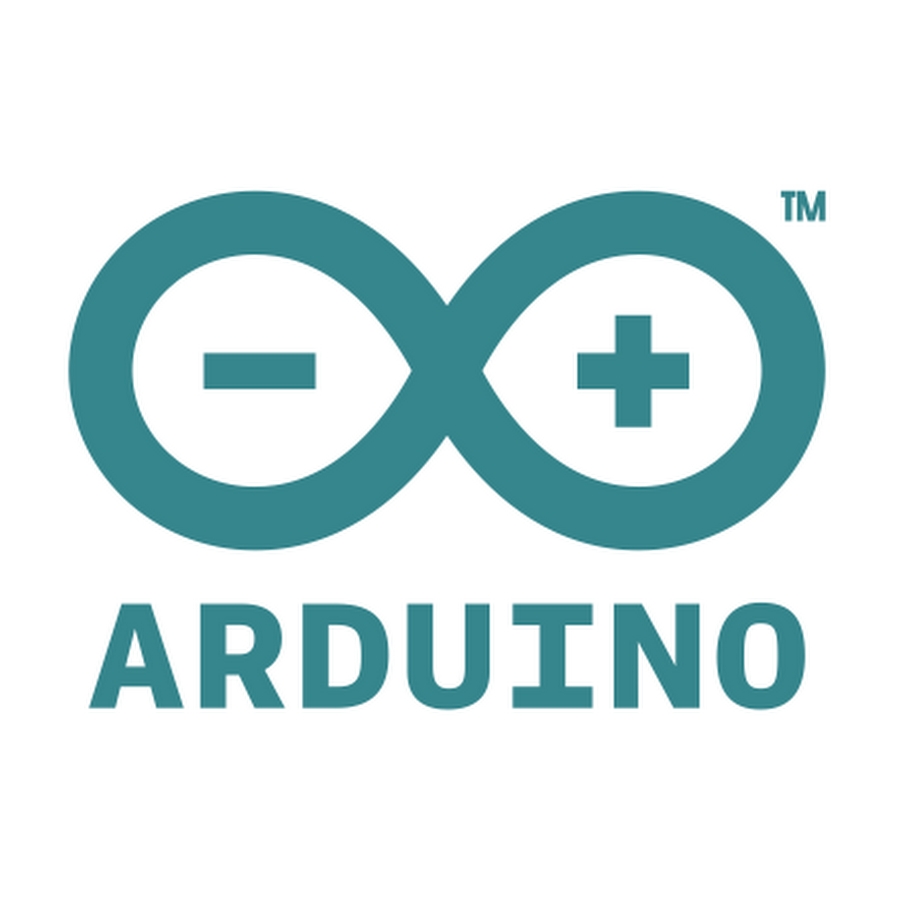 WIZTECH AUTOMATION SOLUTIONS PVT. LTD
MSP430
Basics of Programming in Energia        
Keywords, built-in function, Libraries
Creating a sketch file
Working with MSP430ID
Hardware specifications
Digital GPIO programming
Peripheral interfacing
Serial communication with PC
Interrupt handling
SD card interfacing
AUTOMATIC GUIDED VEHICLE (AGV)
Energia
Proteus
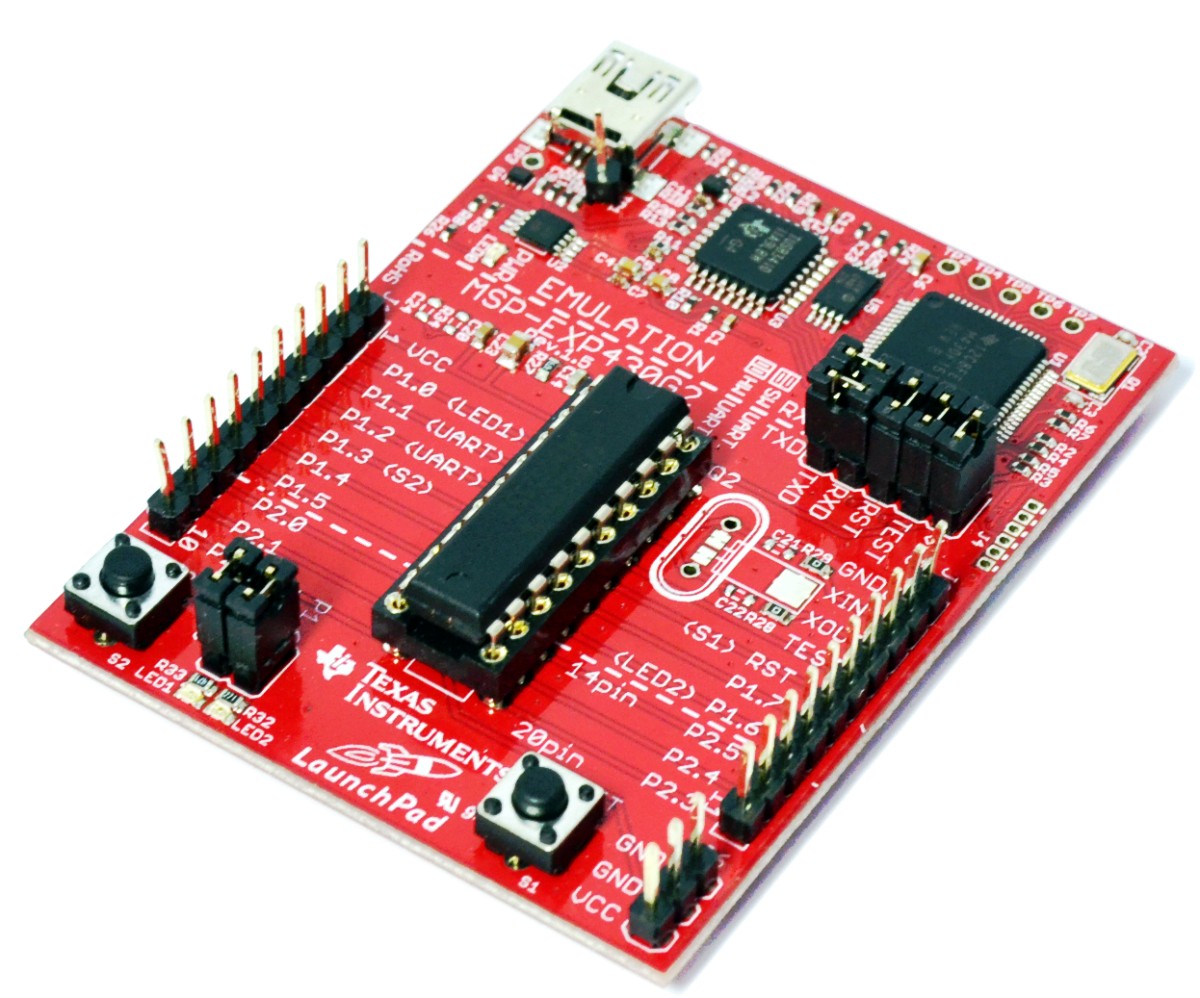 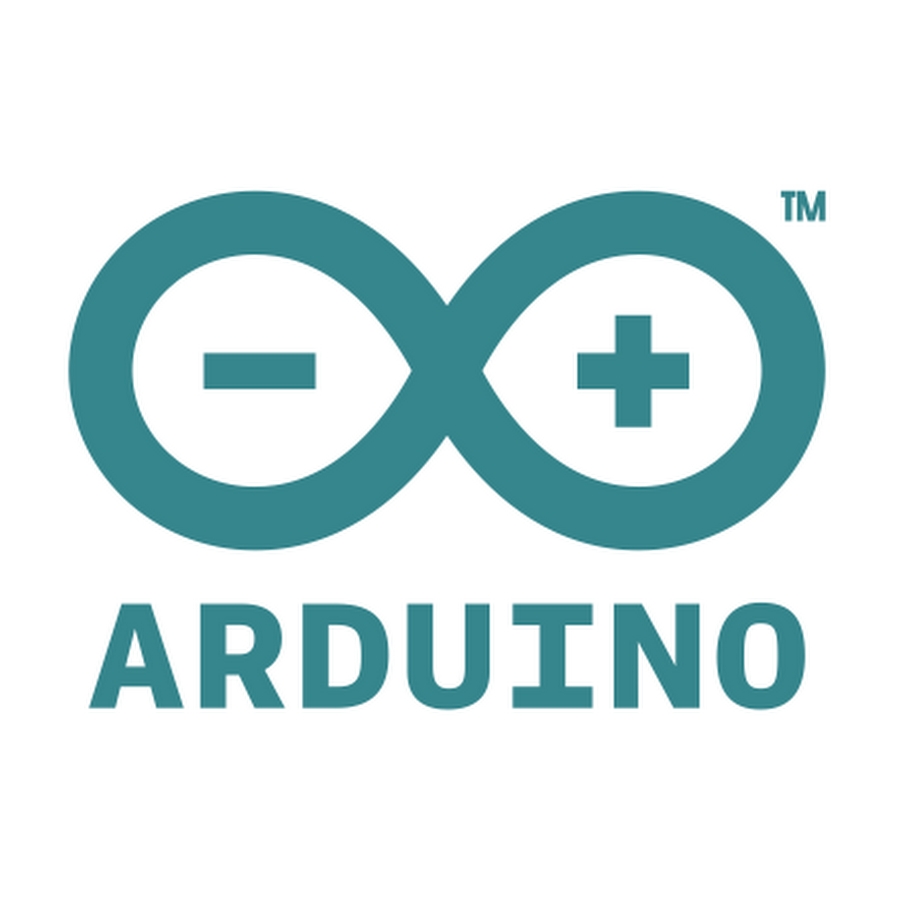 WIZTECH AUTOMATION SOLUTIONS PVT. LTD
ARM7 TDMI
Introduction to ARM
AMBA & AHB
Features of LPC2148
Datasheet analysis
GPIO programming
Peripheral Interfacing
System control block
ADC & DAC
Communication Protocols
Timer
Match, Capture, PWM
Vectored Interrupt Controller
RTC & Alarm
Watch Dog timer
Debugging
PROJECT DEVELOPMENT
Keil μ vision 4
ARM GCC Compiler
Proteus
 ULINK 2 (JTAG)
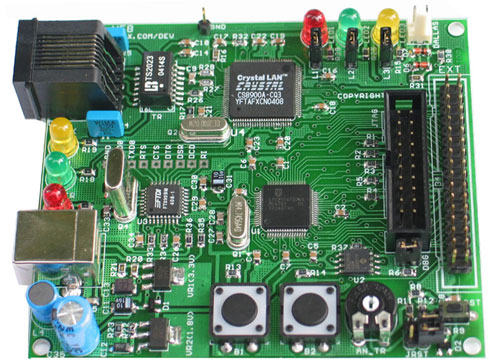 WIZTECH AUTOMATION SOLUTIONS PVT. LTD
ARM9  s3c2440
Introduction to ARM9
Architecture
Features of s3c2440
Datasheet analysis
GPIO programming
Pin diagram
Peripheral Interfacing
Timer and counter
ADC & DAC
Communication Protocols
 Interrupt Controller
Debugging
Graphical user interface
User App Development
No OS mode
RTOS in ARM9
PROJECT DEVELOPMENT
Keil μ vision 4
DNW
Hyper terminal
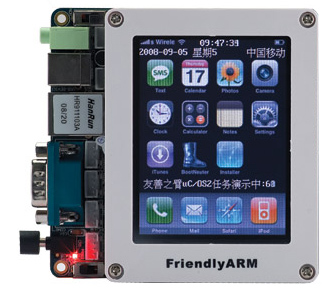 WIZTECH AUTOMATION SOLUTIONS PVT. LTD
ARM11 s3c6410
Introduction to ARM11
Architecture
Features of s3c6410
Datasheet analysis
GPIO programming
Pin diagram
Peripheral Interfacing
Timer and counter
ADC & DAC
Communication Protocols
 Interrupt Controller
Debugging
Graphical user interface
User App Development
No OS mode
RTOS in ARM11
PROJECT DEVELOPMENT
Keil μ vision 4
DNW
Hyper terminal
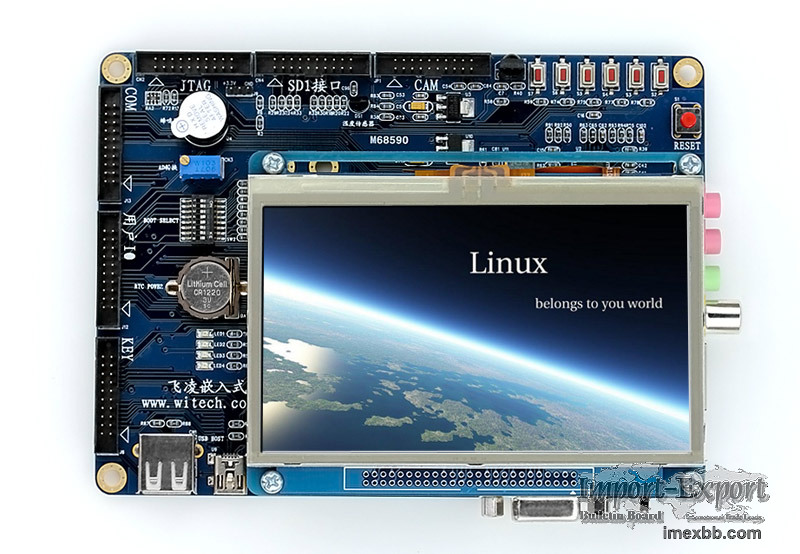 WIZTECH AUTOMATION SOLUTIONS PVT. LTD
ARM CORTEX – M3LM3S316
Introduction to ARM CORTEX- M3 
Overview and architecture of 
   ARM CORTEX 
Applications 
ARM CORTEX M3 vs arm 7
Pin connect block
Peripherals interface 
32 bit & 16 bit timer accessing,
Sensor interfacing
ARM Firm-compliant Watchdog Timer
16C550-type UART communication
Ssi,i2c protocols
JTAG TAP Controller
SD card interfacing
PROJECT DEVELOPEMENT
Coocox IDE
Keil
Proteus
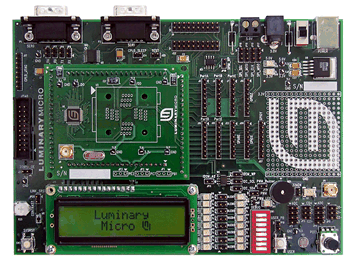 ARM CORTEX – M3LPC1313
Features of LPC1313
Datasheet analysis
GPIO programming
Peripheral Interfacing
System control block
ADC & DAC
Network Protocols
Timer Features 
CCP
Vectored Interrupt Controller
RTC & Alarm
WDT
Debugging
PROJECT DEVELOPMENT
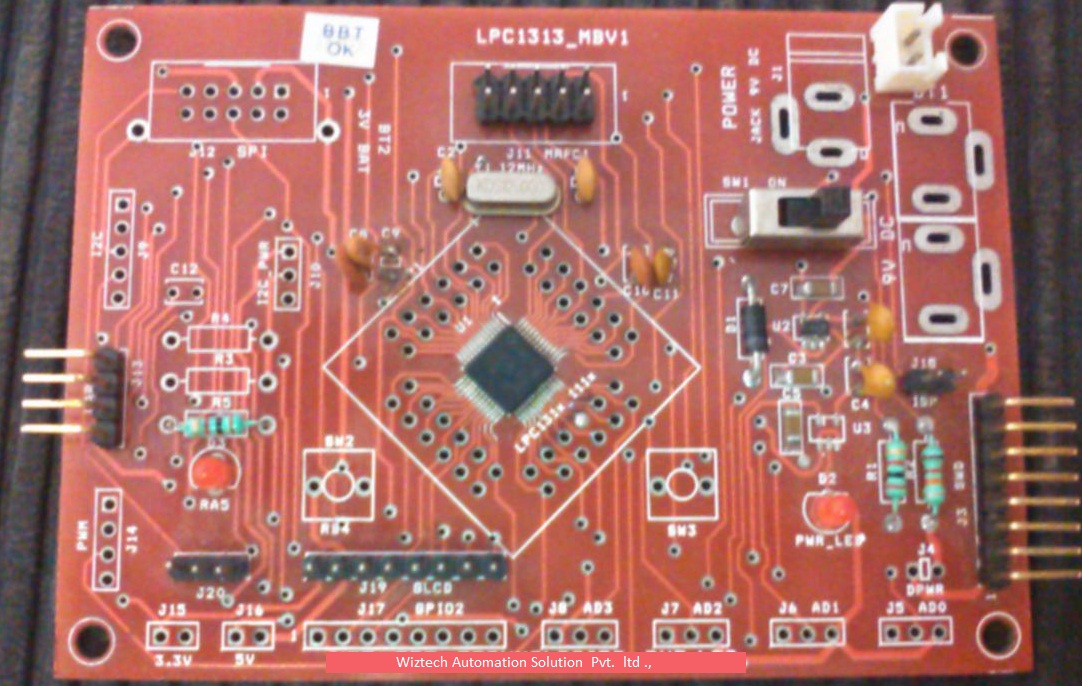 Keil μ vision 4
Proteus
 ULINK 2 (JTAG)
Peripheral Interfacings
LED & Bar graph LED
Seven segment display
Switches and push button
Alphanumeric LCD
Linear Keypad
Matrix Keypad
DC motor
Stepper motor
Servo motor
Relay
Buzzer

8255 Interfacing
ADC, DAC Interfacing
Ext. EEPROM
MAX7221 Interfacing
Real-Time Clock(RTC)
Graphical LCD
TFT Display
Touch Screen
WIZTECH AUTOMATION SOLUTIONS PVT. LTD
Embedded Networking
WIZTECH AUTOMATION SOLUTIONS PVT. LTD
Application Embedded
WIZTECH AUTOMATION SOLUTIONS PVT. LTD
Robotics
MOTORS

D.C. motor
Stepper motor
D.C. Servo motor
A.C. Servo motor
DRIVES

Pneumatic
Hydraulic
Mechanical
Electrical
Drives vs. Effectors
GRIPPERS

Pneumatic
Hydraulic
Mechanical
Magnetic
Vacuum
Fingered
WIZTECH AUTOMATION SOLUTIONS PVT. LTD
Sensor Interfacing
Infra-red sensor
PIR sensor
LDR sensor
Optical Encoders
Ultra sound sensor
Hall effect sensor
Knock sensor

Touch sensor
Temperature sensor
Pressure sensor
Vibration sensor
Humidity sensor
Pyro sensor
Peizo electric sensor

Accelerometer
Gyroscope
Color Sensor
Current sensor
Load cell
Finger print sensor
Flex sensor

Biomedical Sensors
pH sensor
Gas sensor
Alcohol sensor
Flow sensor
Level sensor
Viscosity sensor
A/D conversion
Sampling
Quantization
Resolution
Calibration
WIZTECH AUTOMATION SOLUTIONS PVT. LTD
RTOS
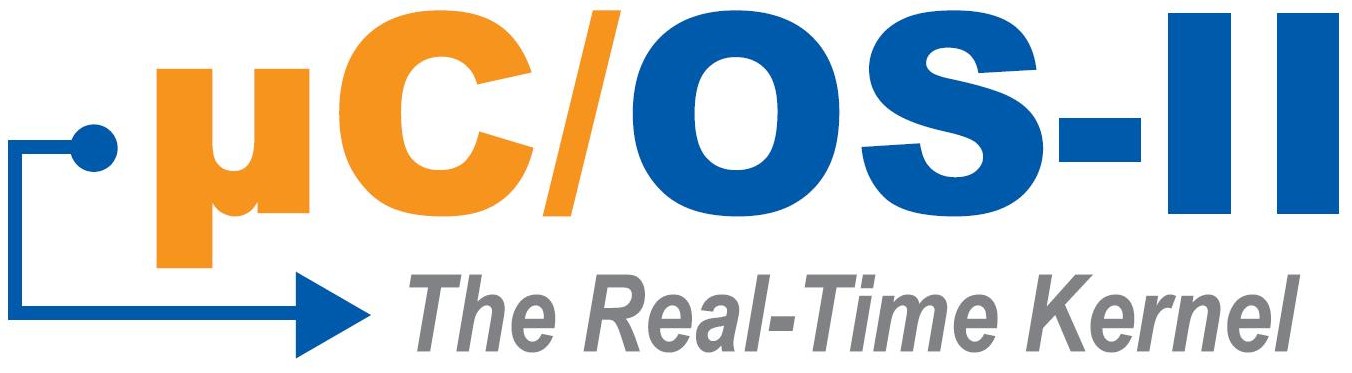 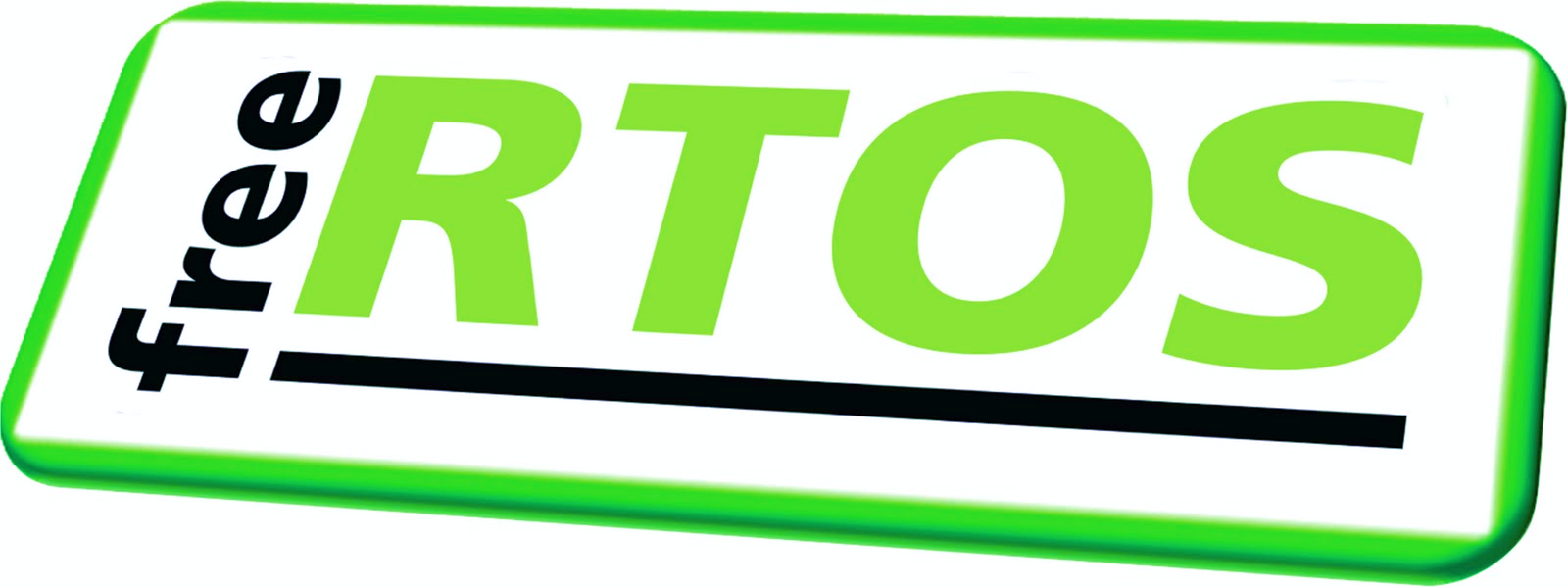 WIZTECH AUTOMATION SOLUTIONS PVT. LTD
Machine Vision & MATLAB
Introduction to MATLAB
Fundamentals of image processing
Introduction to 
  Machine Vision
Image acquisition
Frame Grabber
Image storage
Data reduction
Edge detection
Segmentation
 
Object Recognition
Visual serving and Navigation
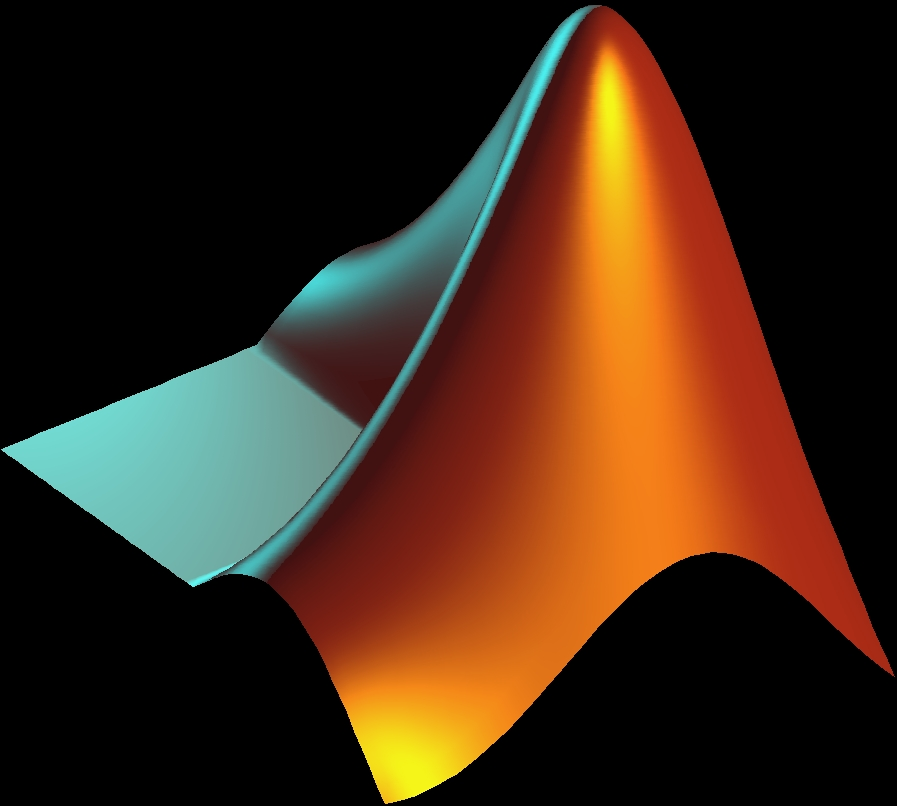 WIZTECH AUTOMATION SOLUTIONS PVT. LTD
Labview
Introduction to Virtual instruments
Sub –VIs
Loops and Charts
Arrays & File I/O
Array functions & Graphs
Strings, Clusters, & Error Handling
Case & sequence structures, Formula Nodes
Printing & Documentation
Remote Front panels
Data Acquisition Unit (DAQ) 
Serial port
Ethernet
Script
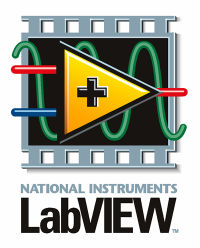 WIZTECH AUTOMATION SOLUTIONS PVT. LTD
Android
Core Java
Developing Android application
ADK configuration
User Interface
File management
PSP interfacing
Bluetooth
GSM, GPRS
WIFI
GPS
Android App for controlling Robots
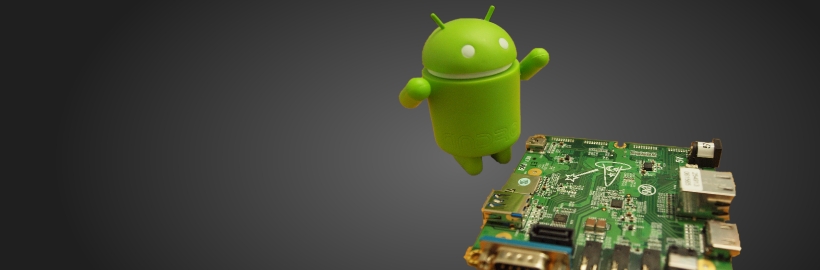